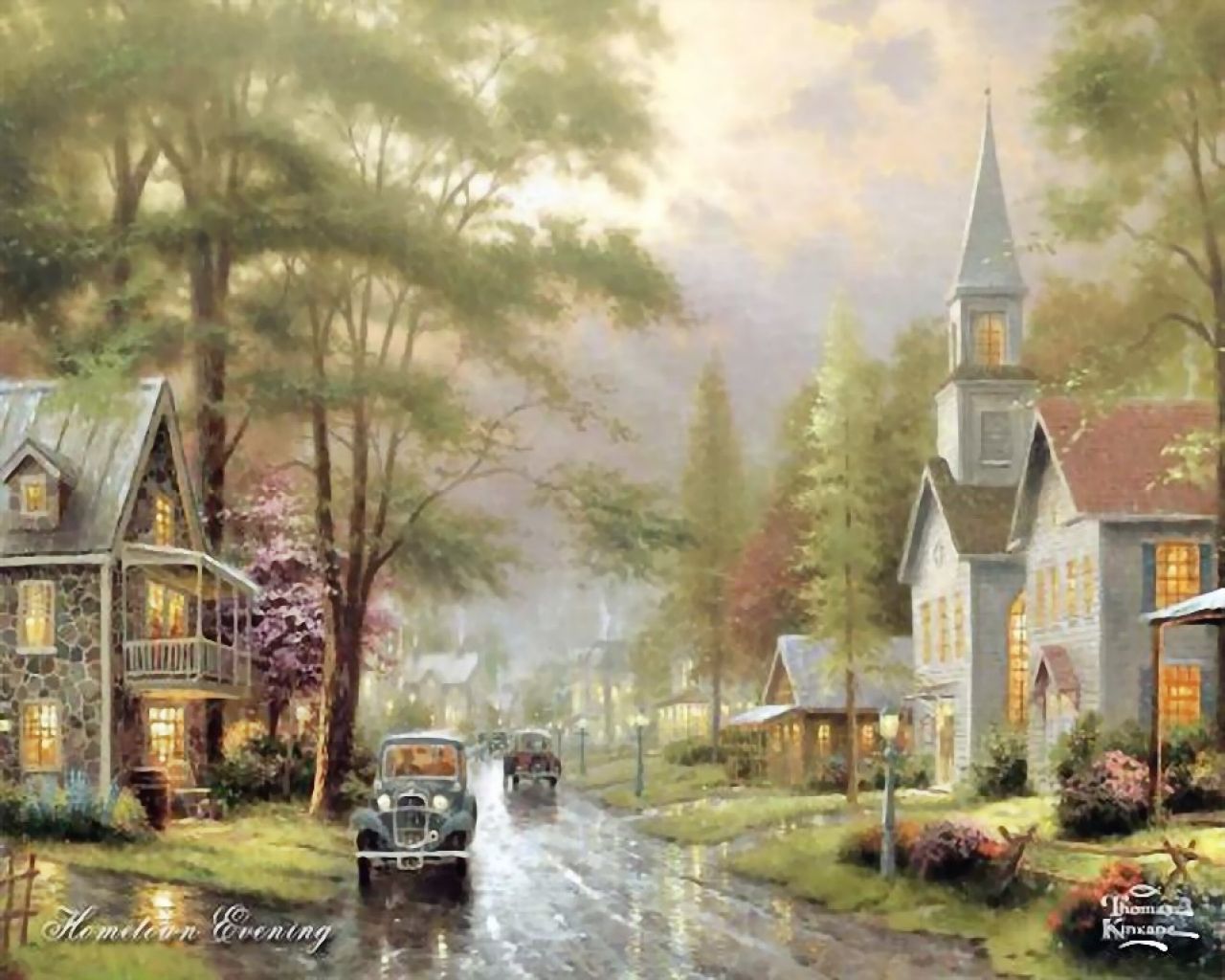 Путешествие в страну Литературию.
Подготовила Скворцова М.В.
Что за прелесть
      эти сказки
10
20
30
40
10
20
30
40
Поэтическая   
        тетрадь
10
20
30
40
Страницы из
           рассказов
10
20
30
40
Писатели
Как называется русская народная сказка, в которой рассказана история о долгом пути хлебобулочного изделия к потребителю?
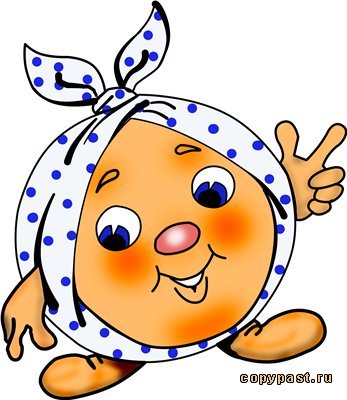 “Колобок”
Обладатель этого чудо-предмета всегда будет сыт
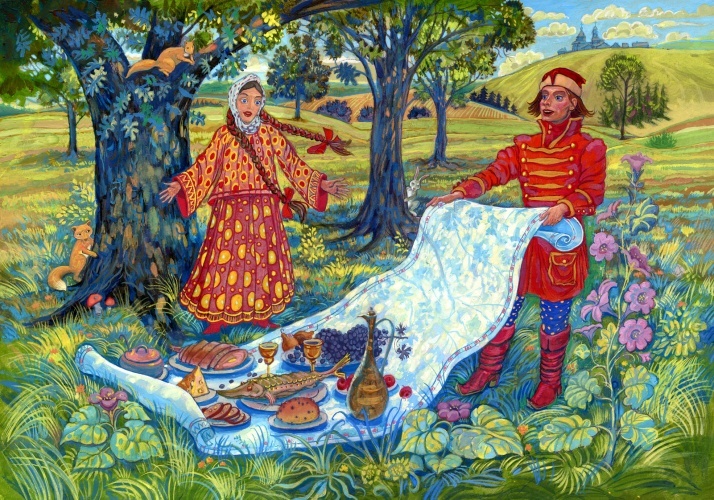 Скатерть-самобранка
Сказочная героиня, 
владелица 
первого летательного
 аппарата.
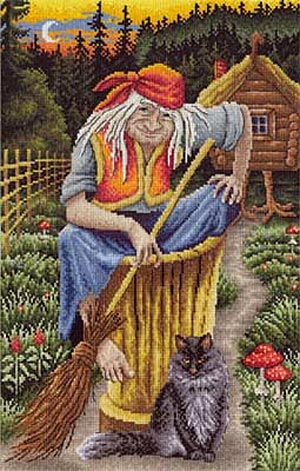 Баба-Яга
В какой сказке содержится рецепт приготовления диковинного, неповторимого по своим вкусовым качествам блюда из столярного инструмента?
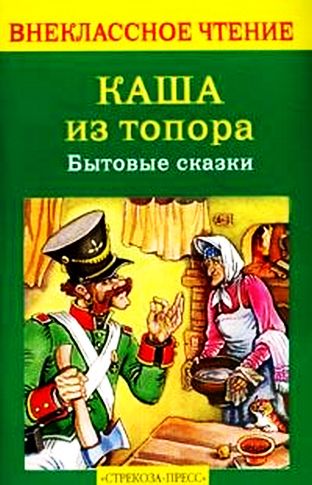 “Каша 
из топора”
О каком русском писателе строки поэта
  М. Исаковского?
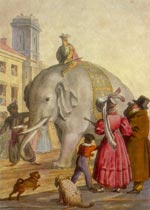 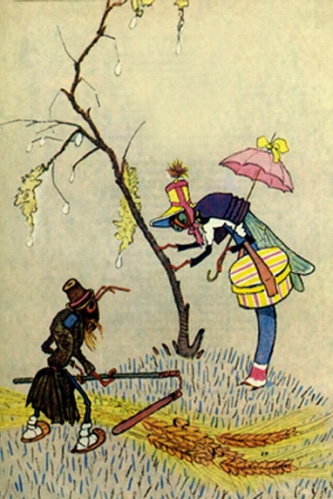 Кто не слыхал
         его живого слова?
Кто в жизни с ним
      не встретился своей?
Бессмертные творения  
                           _______________
Мы с каждым годом
          любим всё сильней
                                     М.Исаковский
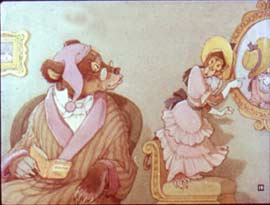 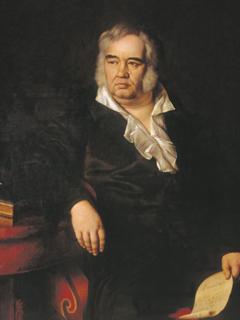 Иван Андреевич 
          Крылов
О каком писателе идёт речь?
Сказки этого писателя – 
это бесценная  жемчужина русской и мировой  литературы.                              Каждое новое поколение детей вступает в жизнь вместе с удивительными сказочными персонажами, созданными гением великого русского поэта.
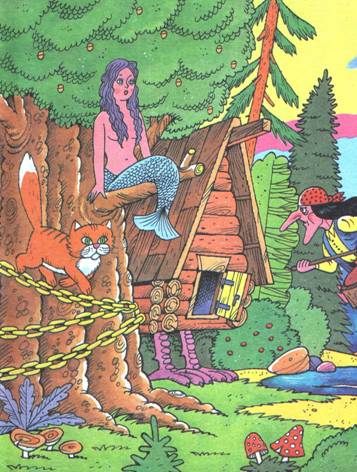 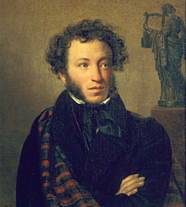 Александр 
 Сергеевич 
  Пушкин
Этого писателя называют мастером
 сатирического рассказа.
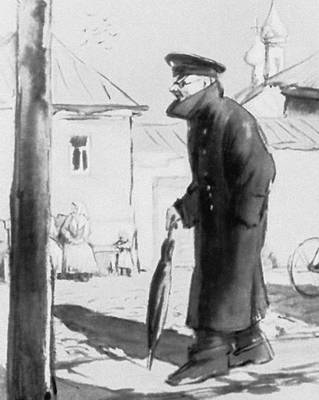 Именно ему принадлежат слова:
«Краткость – сестра таланта», 
«Умею коротко говорить о длинных
 вещах».
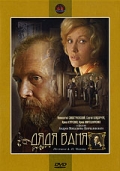 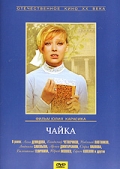 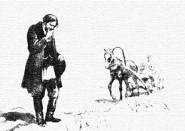 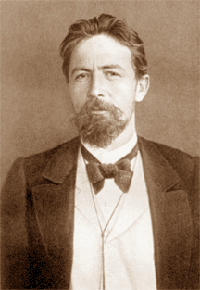 Антон  Павлович
          Чехов
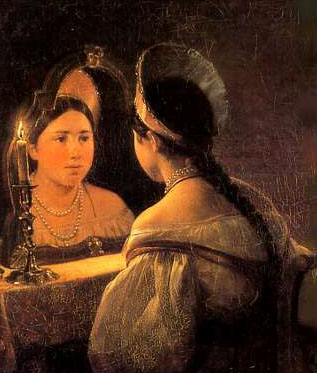 Этот человек – первый русский поэт-романтик, человек, сыгравший выдающуюся роль в формировании романтического направления в русской литературе; автор сказок и баллад, учитель русского языка принцессы Шарлотты ( будущей императрицы Александры Фёдоровны) и наставник наследника престола будущего императора Александра II.  
Его учеником и близким другом был А. С. Пушкин.
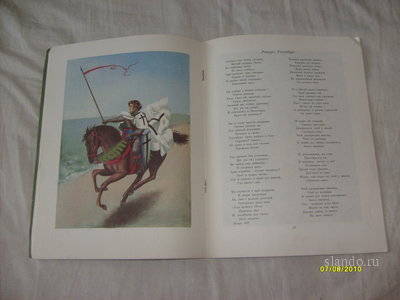 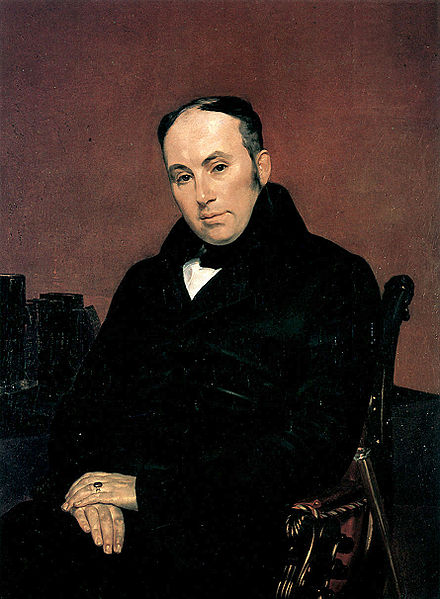 Василий
      Андреевич
      Жуковский
Назовите автора и название 
произведения по иллюстрациям:
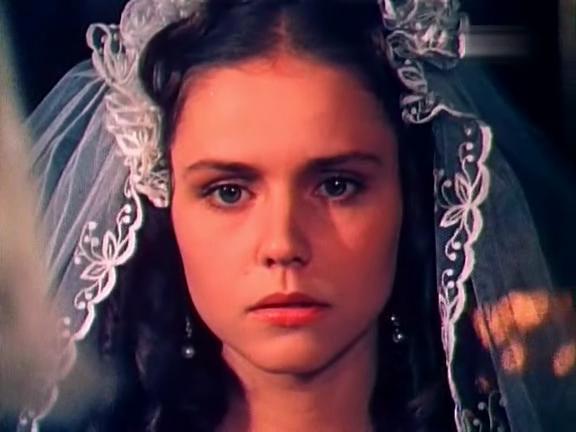 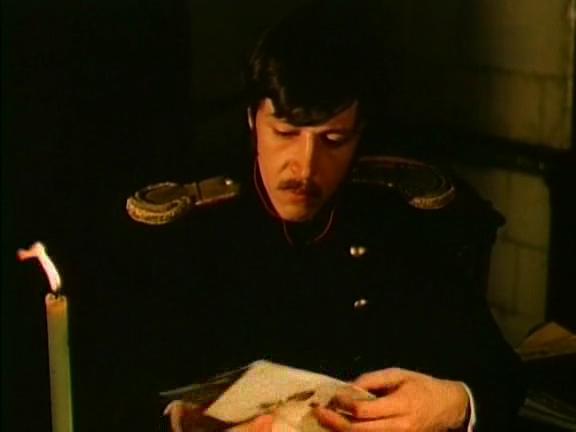 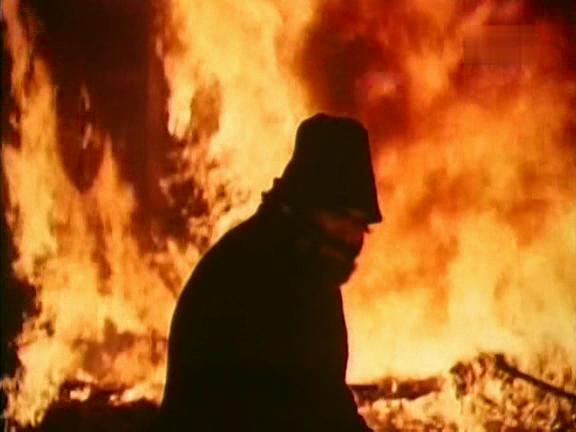 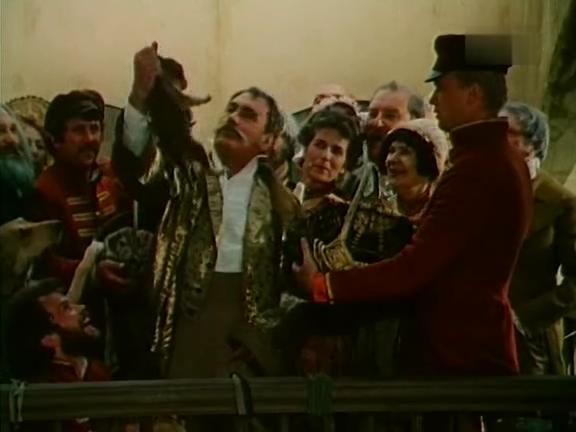 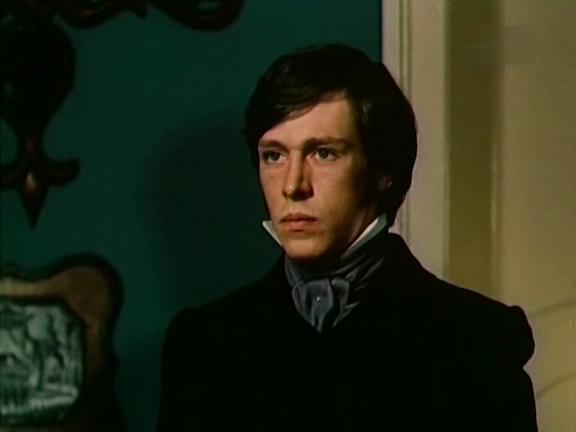 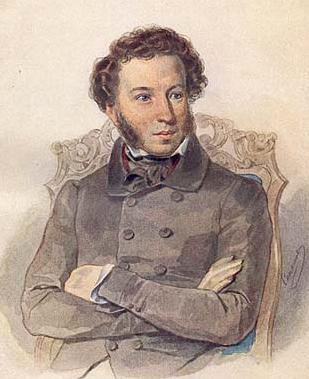 А. С. Пушкин
 «Дубровский»
Назовите автора и название 
произведения по отрывку:
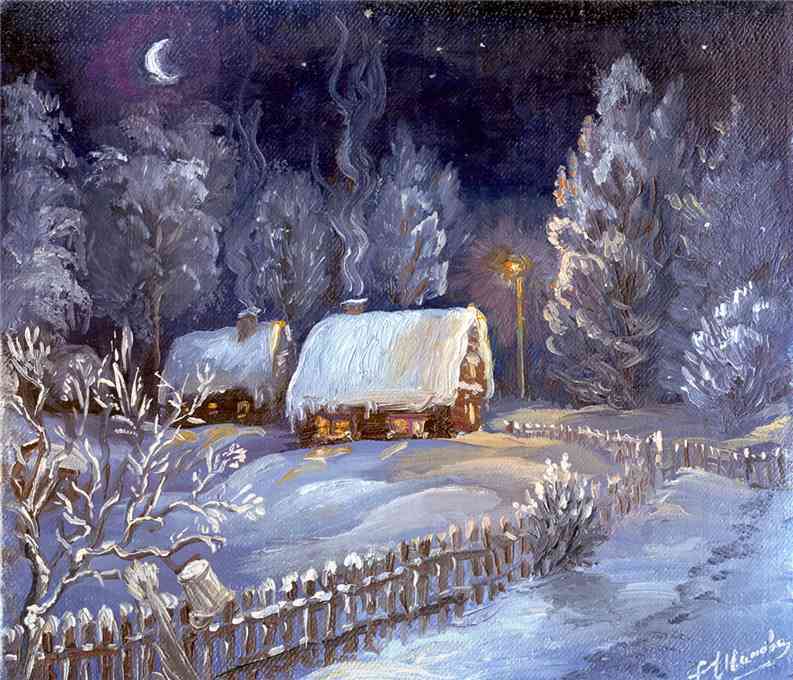 Зимняя, ясная ночь наступила. Глянули звёзды. Месяц величаво поднялся на небо посветить добрым людям и всему миру…
«Чего мне больше ждать?- говорил сам с собою кузнец. – Она издевается надо мною. Ей я столько же  дорог, как перержавевшая подкова».
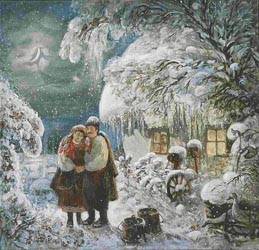 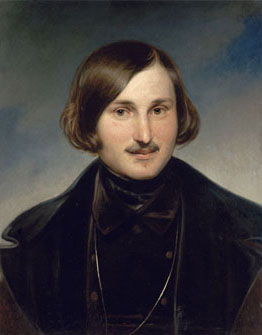 Н.В.Гоголь
«Ночь перед
Рождеством»
Назовите автора и название 
произведения по отрывку:
Государь Николай Павлович в своих русских людях был очень уверенный и никакому иностранцу уступать не любил, он и ответил Платову:
— Это ты, мужественный старик, хорошо говоришь, и я тебе это дело поручаю проверить. Поезжай на тихий Дон и поведи там с моими донцами междоусобные разговоры насчет их жизни и преданности и что им нравится. А когда будешь ехать через Тулу, покажи моим тульским мастерам эту нимфозорию, и пусть они о ней подумают. Они моего слова не проронят и что-нибудь сделают.
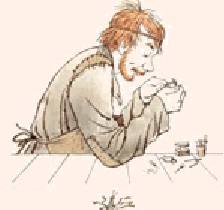 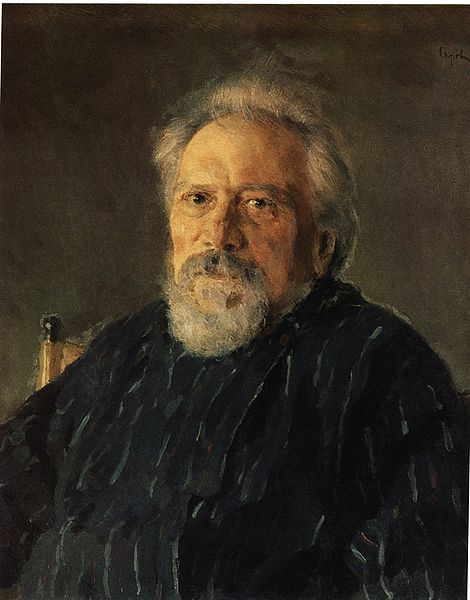 Н. С. Лесков.
«Левша»
(Сказ о тульском
косом левше и о
стальной блохе)
Назовите автора и название 
произведения по отрывку:
В одной из отдаленных улиц Москвы, в сером доме с белыми колоннами, антресолью и покривившимся балконом, жила некогда барыня, вдова, окруженная многочисленною дворней. 
       Из числа всей ее челяди самым замечательным лицом был дворник Герасим, мужчина двенадцати вершков роста, сложенный богатырем и глухонемой от рожденья.
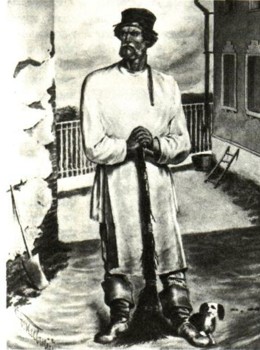 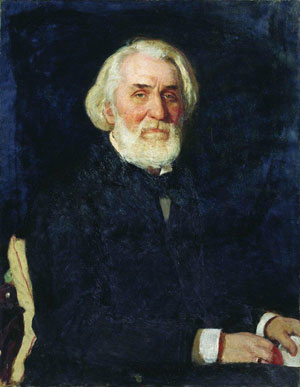 И.С Тургенев
     «Муму»
Вставьте пропущенные слова в 
стихотворение. Назовите  его автора и 
название.
Белеет парус …
В тумане моря … .
Что ищет он в стране …,
Что кинул он в краю …?
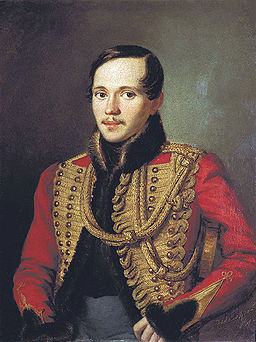 М. Ю. Лермонтов
       «Парус»
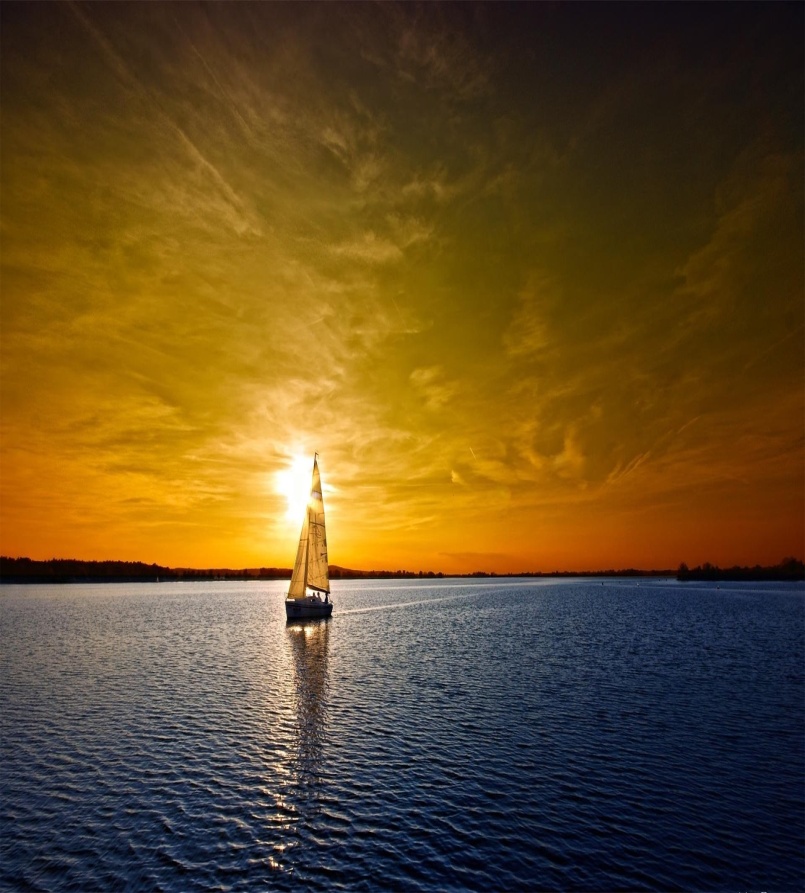 Вставьте пропущенные слова в 
стихотворение. Назовите  его автора и 
название.
Белая берёза под моим …
Принакрылась снегом, точно … .
На пушистых ветках снежною …
Распустились кисти белой … .
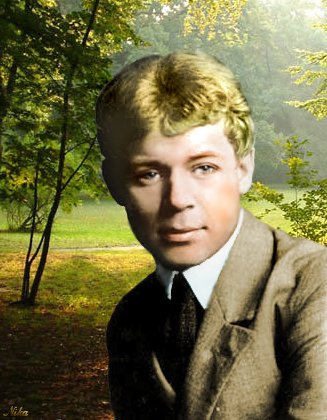 С. А. Есенин
  «Берёза»
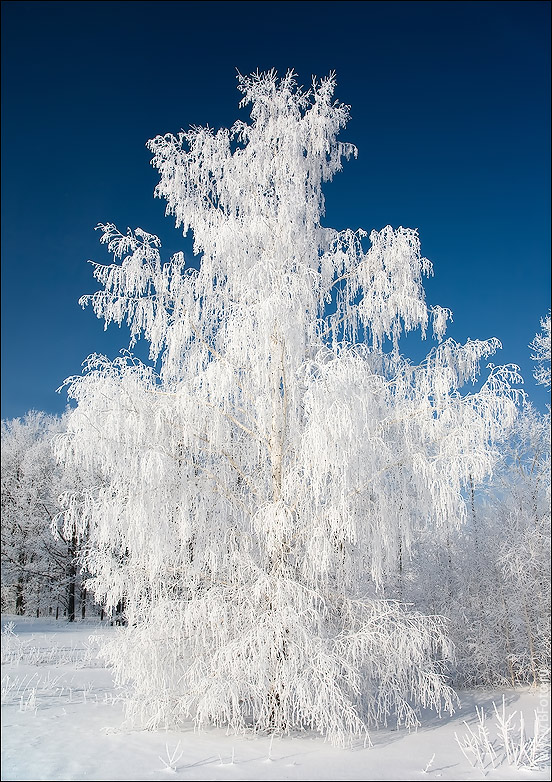 Вставьте пропущенные слова в 
стихотворение. Назовите  его автора и 
название.
Люблю грозу в начале …,Когда весенний, первый … ,Как бы резвяся и …  ,Грохочет в небе … .
Ф. И. Тютчев
 «Весенняя гроза»
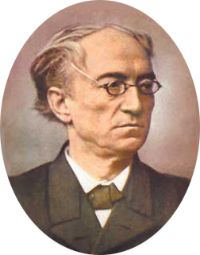 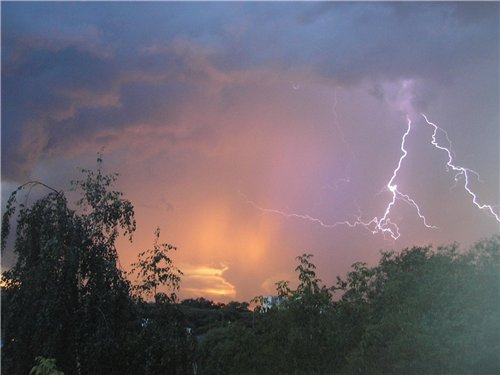 Вставьте пропущенные слова в 
стихотворение. Назовите  его автора и 
название.
Мой первый друг, мой друг …..! И я судьбу ……., Когда мой двор ………., Печальным снегом ………, Твой колокольчик ….. .
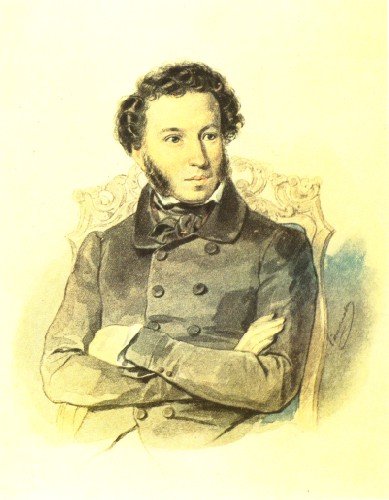 А.С. Пушкин
«И.И. Пущину»
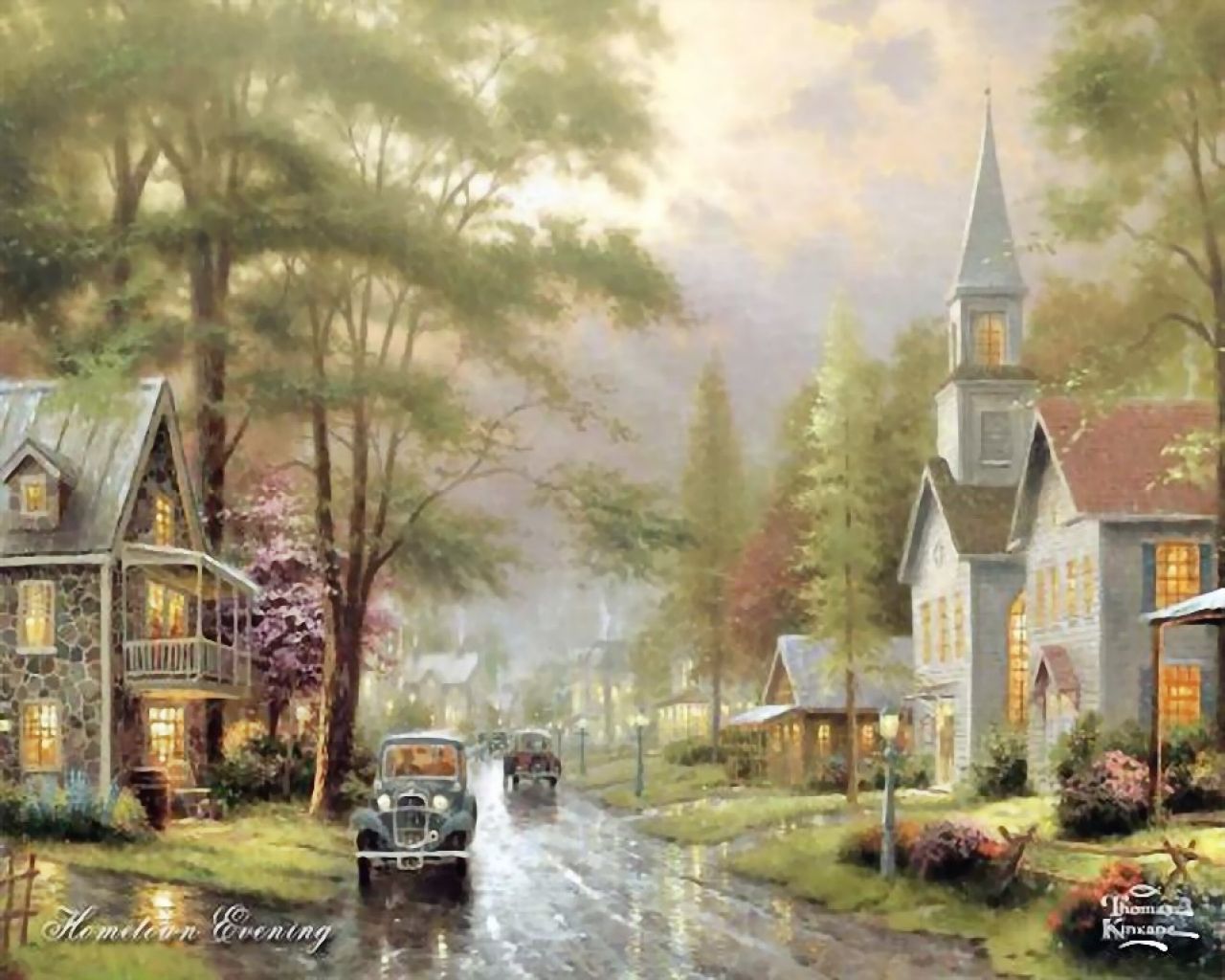 До новых встреч!